Інструкція для користувачів сервісу «Універсал-онлайн»
КлієнтКЛАСНИЙ КЕРІВНИК
Сім’я
Класний колектив
Чинники і фактори впливу 
на особистісний розвиток учня
Статус учня в класному 
колективі
ОСОБИСТІСТЬ
Педагогічний колектив
Класний керівник
Освітній процес
Рефепентні групи
(вулиця)
Друзі
Засоби масової інформації
Використання сервісу «Універсал-онлайн» дає можливість класному керівнику:
Виявляти проблеми і потенційні можливості та конструювати задачі особистісного розвитку учнів.
Аналізувати результати діагностики учасників освітнього середовища в динаміці розвитку особистісного розвитку кожного учня.
Створювати освітні проекти на індивідуальні, групові та колективні задачі особистісного розвитку учнів класного колективу.
Планувати реалізацію проекту класного керівника та творити виховні сценарії з особистісно-розвивальним змістом.
Вхід у сервіс «Універсал-онлайн»
1
2
Порядок дій:
Ввести запит в пошуковий рядок браузера – universal-school.com.
Вибрати потрібний рядок.
Введення логіну та паролю
Технологія «КОНСТРУЮВАННЯ» 
дозволяє створити тактичні виховні задачі особистісного розвитку учнів класного колективу за результатами аналізу психолого-педагогічної діагностики.
«КОНСТРУЮВАННЯ»
Конструювання задач особистісного розвитку учнів
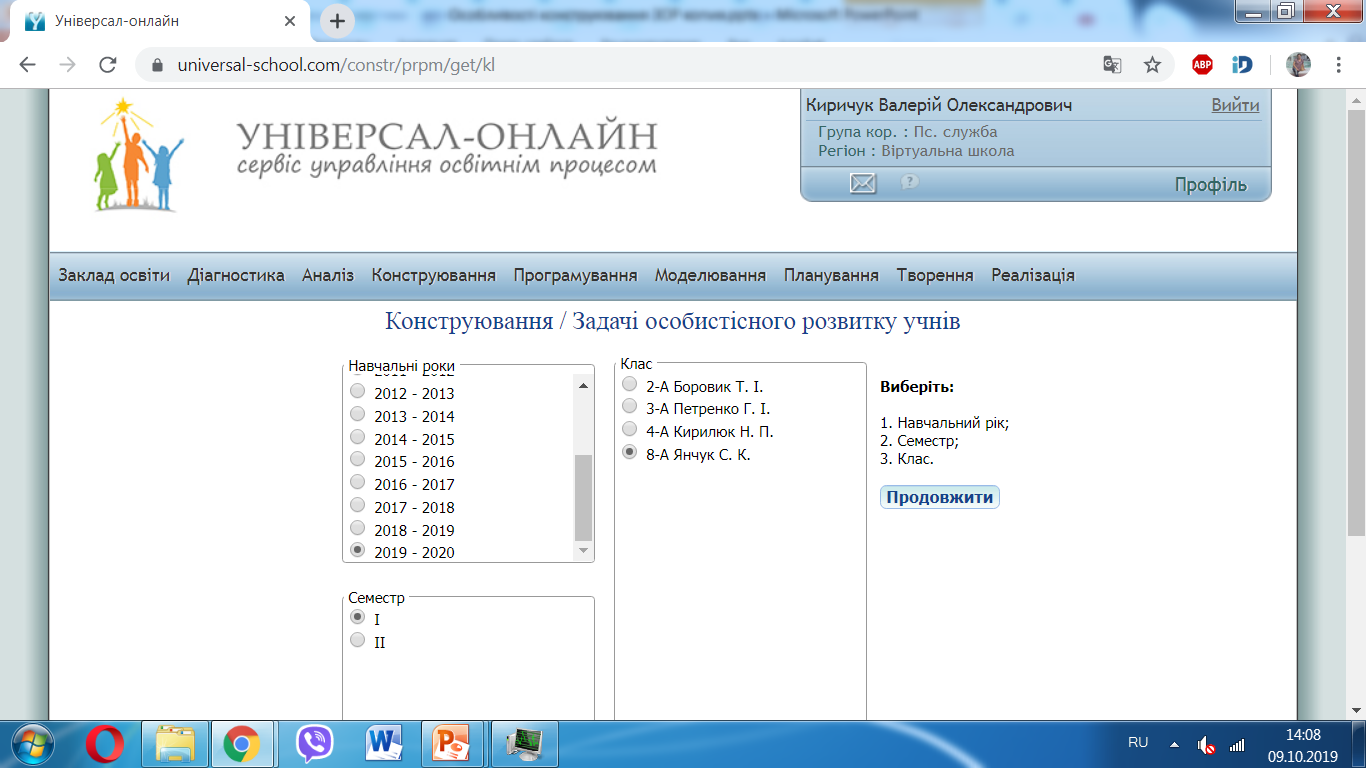 1
2
Порядок дій:
Конструювання → задачі особистісного розвитку учнів . 
Вибрати рік → семестр → клас → продовжити.
Конструювання задач особистісного розвитку учнів
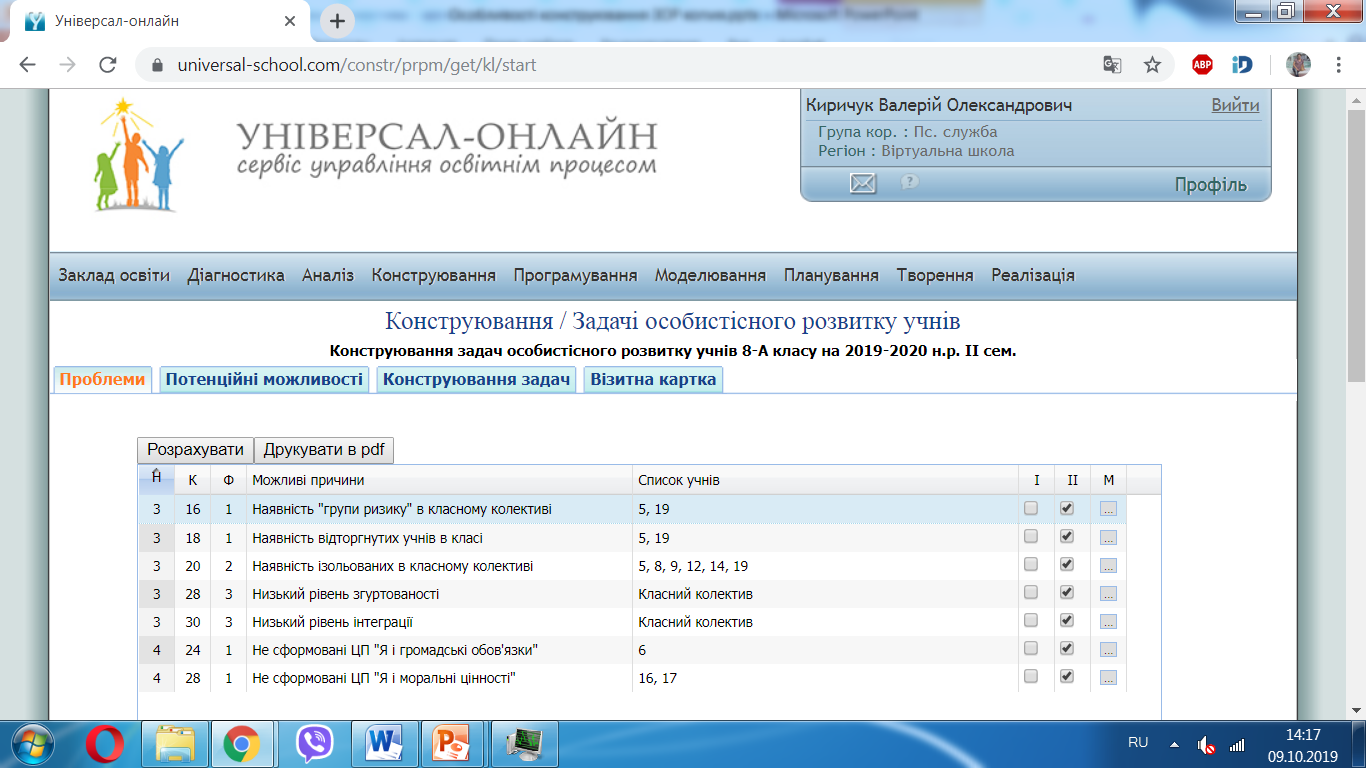 1
2
Н – напрям розвитку:
1- фізичний, 2-психічний, 3-соціальний, 4-духовний
Ф- форма роботи:
1-індивідуальна(1-2 учні), 2-групова(3-50% учнів), 3-колективна(понад 50% учнів)
Порядок дій:
Проблеми → розрахувати. 
Вибрати 3-5 проблем, які буде вирішувати класний керівник протягом семестру.
Конструювання задач особистісного розвитку учнів
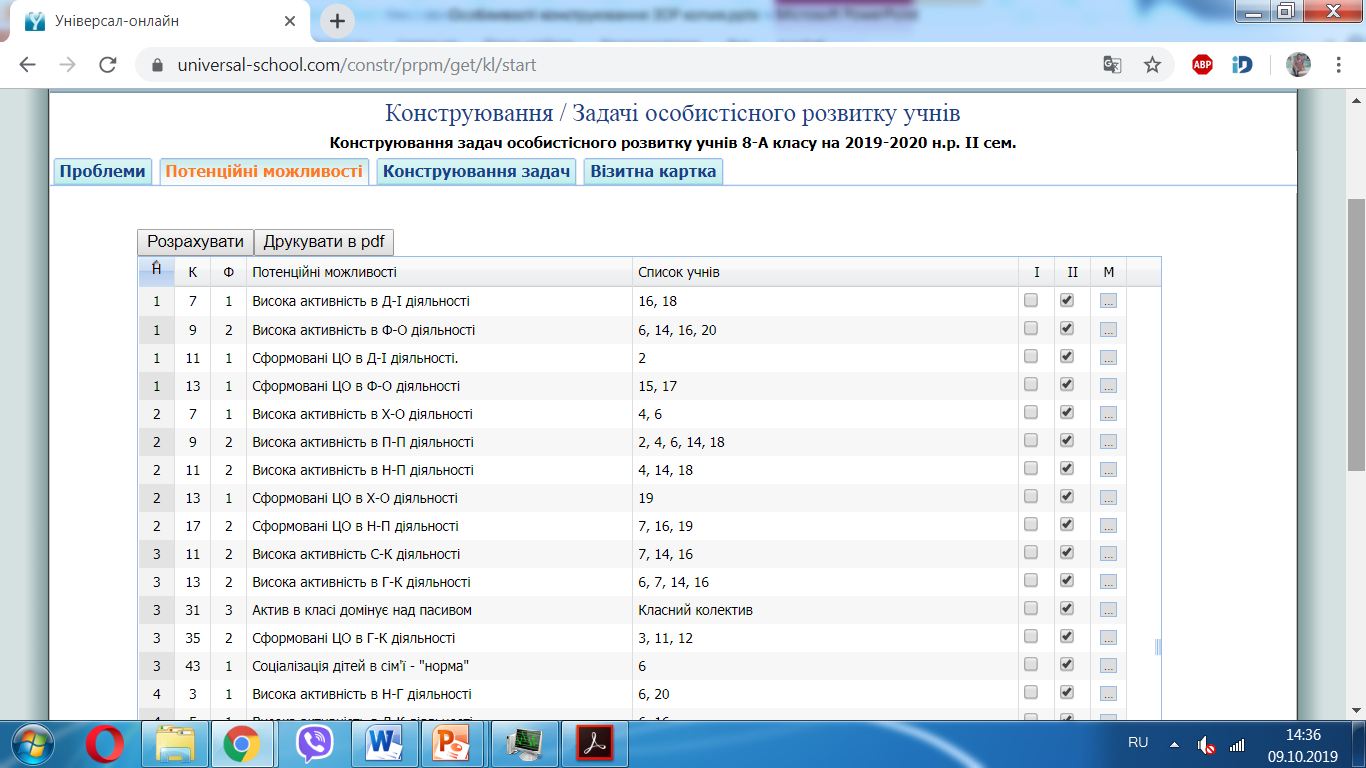 1
Порядок дій:
Потенційні можливості → розрахувати. 
Вибрати потенційні можливості вирішення означених проблем.
2
Конструювання задач особистісного розвитку учнів
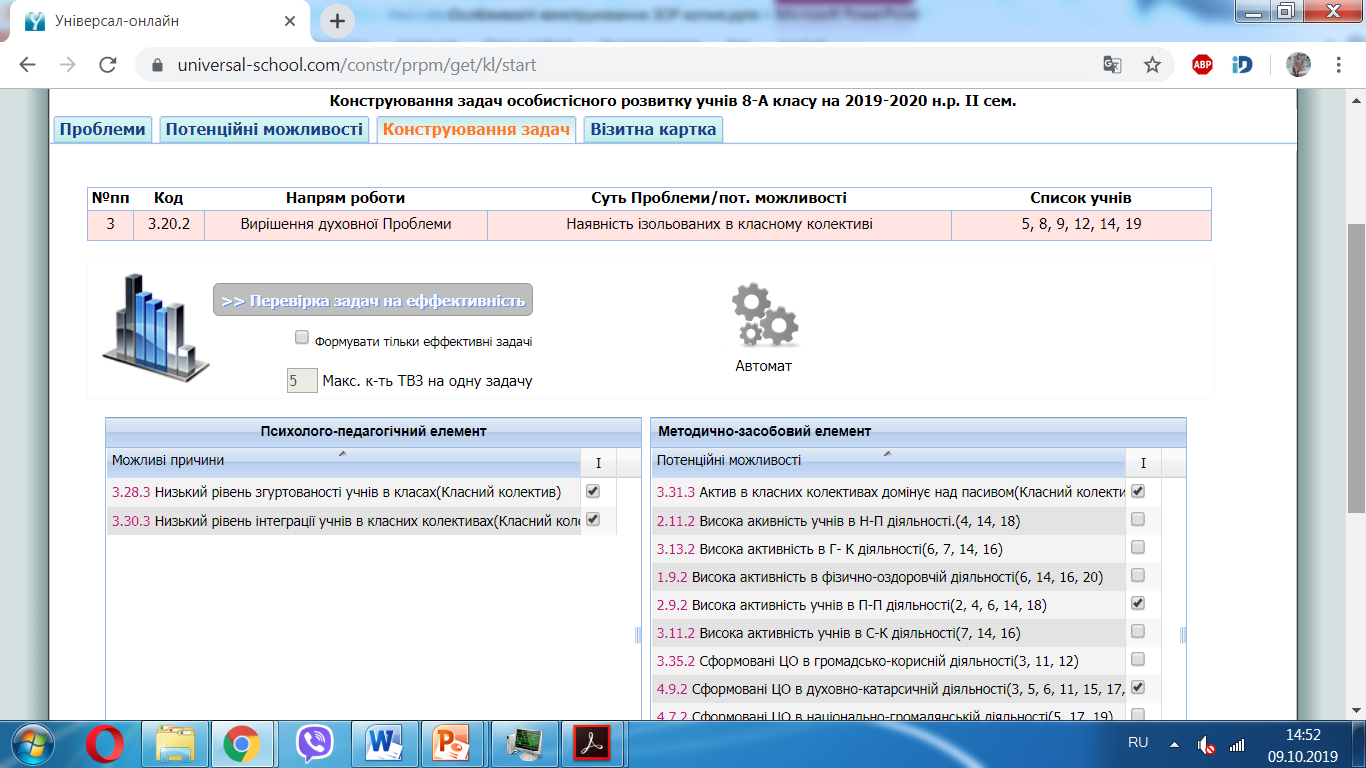 1
Порядок дій:
Обрати одну з проблем. 
Позначити можливі причини виникнення проблеми.
Вибрати потенційні можливості її вирішення.
Перейти до наступної проблеми.
1
1
Візитна картка класу
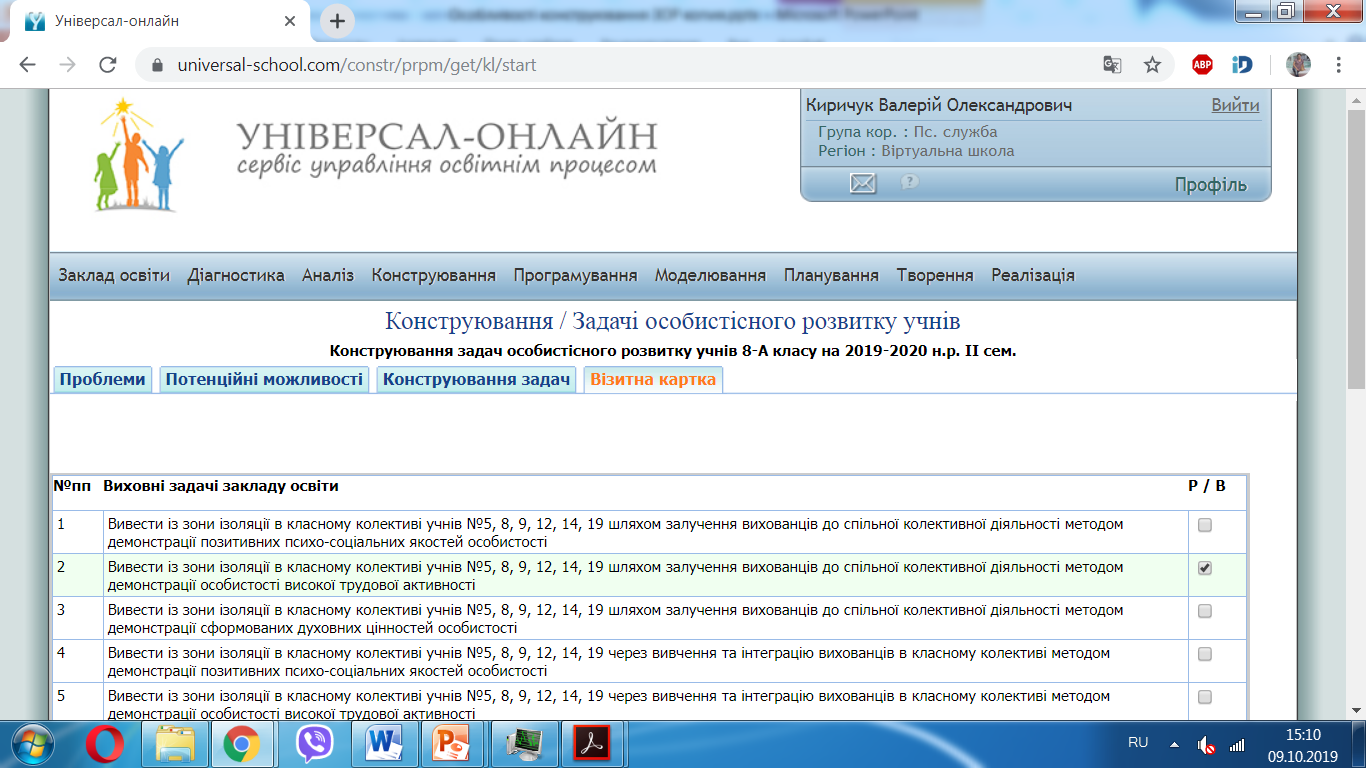 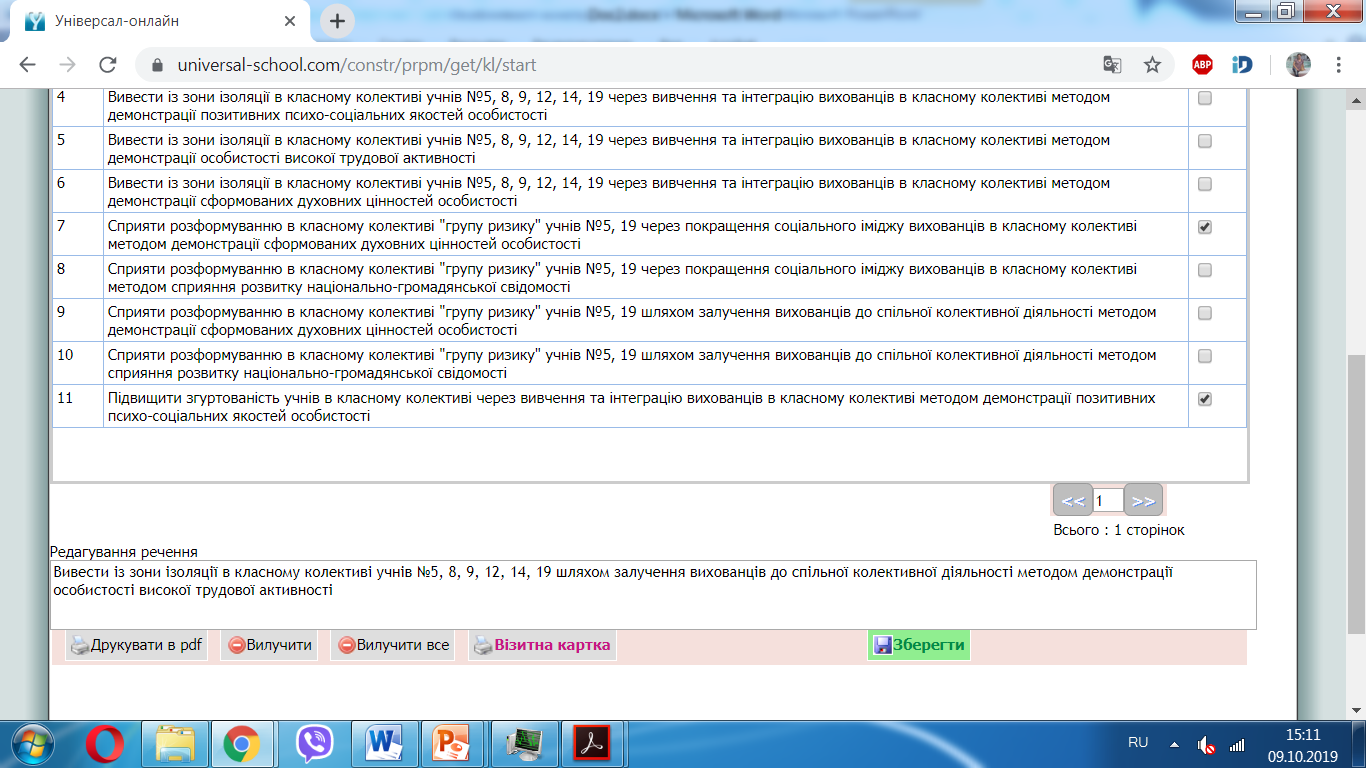 4
1
2
Порядок дій:
Вибрати 3-4 задачі, що будуть вирішуватися протягом семестра. 
Відредагувати формулювання задач.
Зберегти зміни.
Роздрукувати візитну  картку чи виховні завдання.
3
На початку роботи 
над проектом класного керівника 
необхідно створити графічну сітку 
в технологічному модулі «ПРОГРАМУВАННЯ»
«ПРОГРАМУВАННЯ»
Графічна сітка класного керівникакрок 1
5
1
2
6
Порядок дій:
Програмування.
Граф-сітки класних керівників.
Вибрати рік.
Вибрати семестр.
Підтвердити прізвище педагога.
Продовжити.
3
4
Графічна сітка класного керівникакрок 2
1. Завантажити ДЕМО.
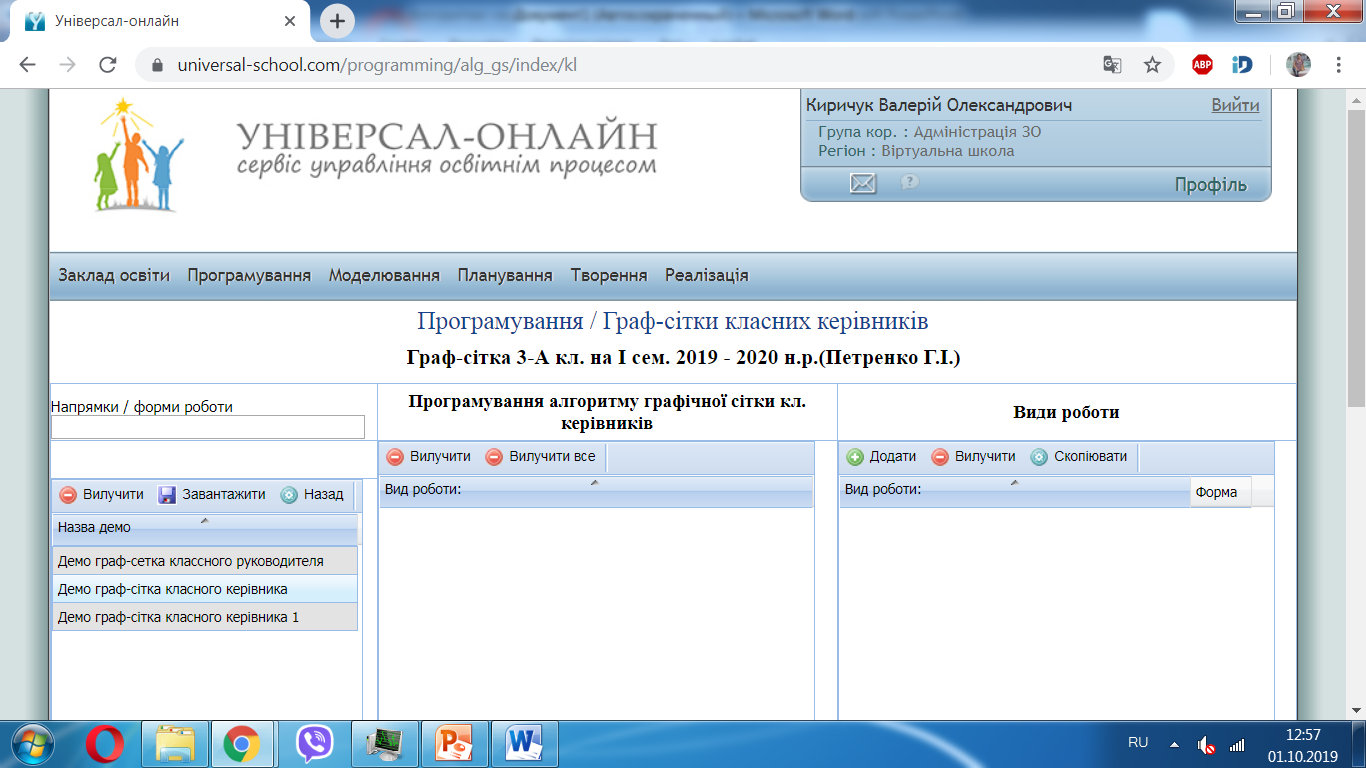 2. Вибрати графічну сітку.
3. Завантажити.
Графічна сітка класного керівникакрок 3
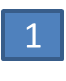 Порядок дій:
Додати види роботи.
Закріпити за потрібними розділами.
Скопіювати на поточний рік.
2
3
Моделювання сюжетної лінії 
проектів класного керівника відбувається 
в технологічному модулі 
«МОДЕЛЮВАННЯ»
«МОДЕЛЮВАННЯ»
Моделювання сюжетної лінії проекту класного керівника. Крок 1
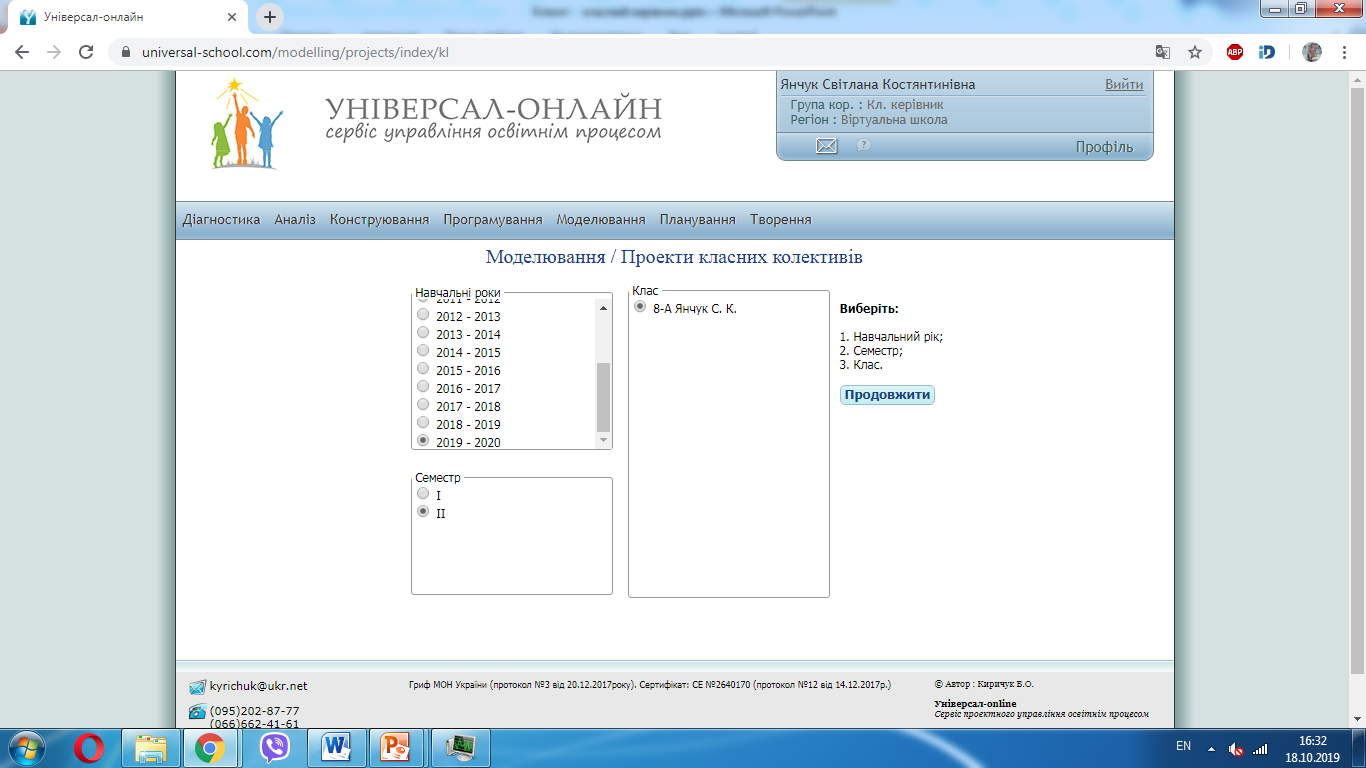 3
Порядок дій:
Обрати рік і семестр.
Підтвердити прізвище вчителя.
Продовжити.
1
2
Моделювання сюжетної лінії проекту класного керівника. Крок 2
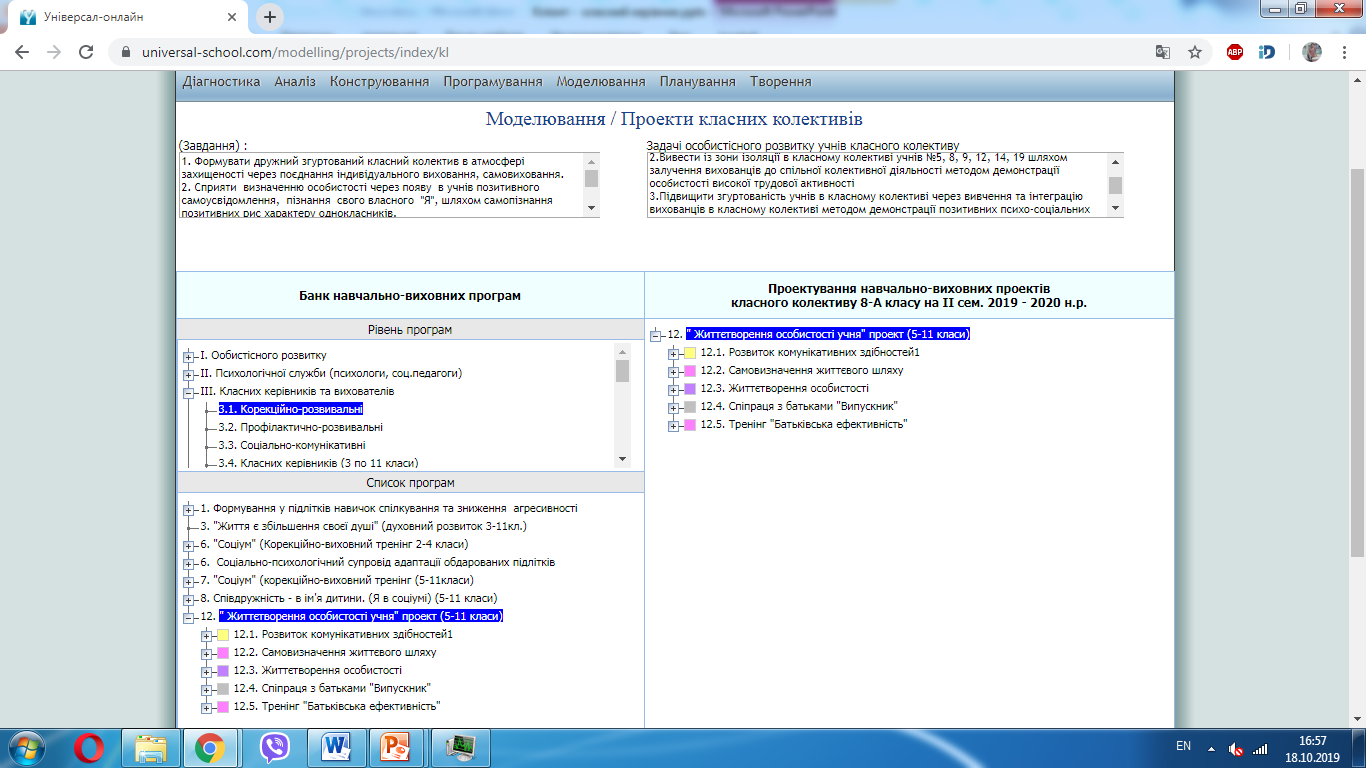 3
Порядок дій:
З банку програм  обрати потрібну програму.
Перетягнути програму на поле моделювання.
Примітка: Програма обирається таким чином, щоб її завдання максимально збігалися із сконструйованими задачами класного колективу.
1
2
Моделювання сюжетної лінії проекту класного керівника. Крок 3
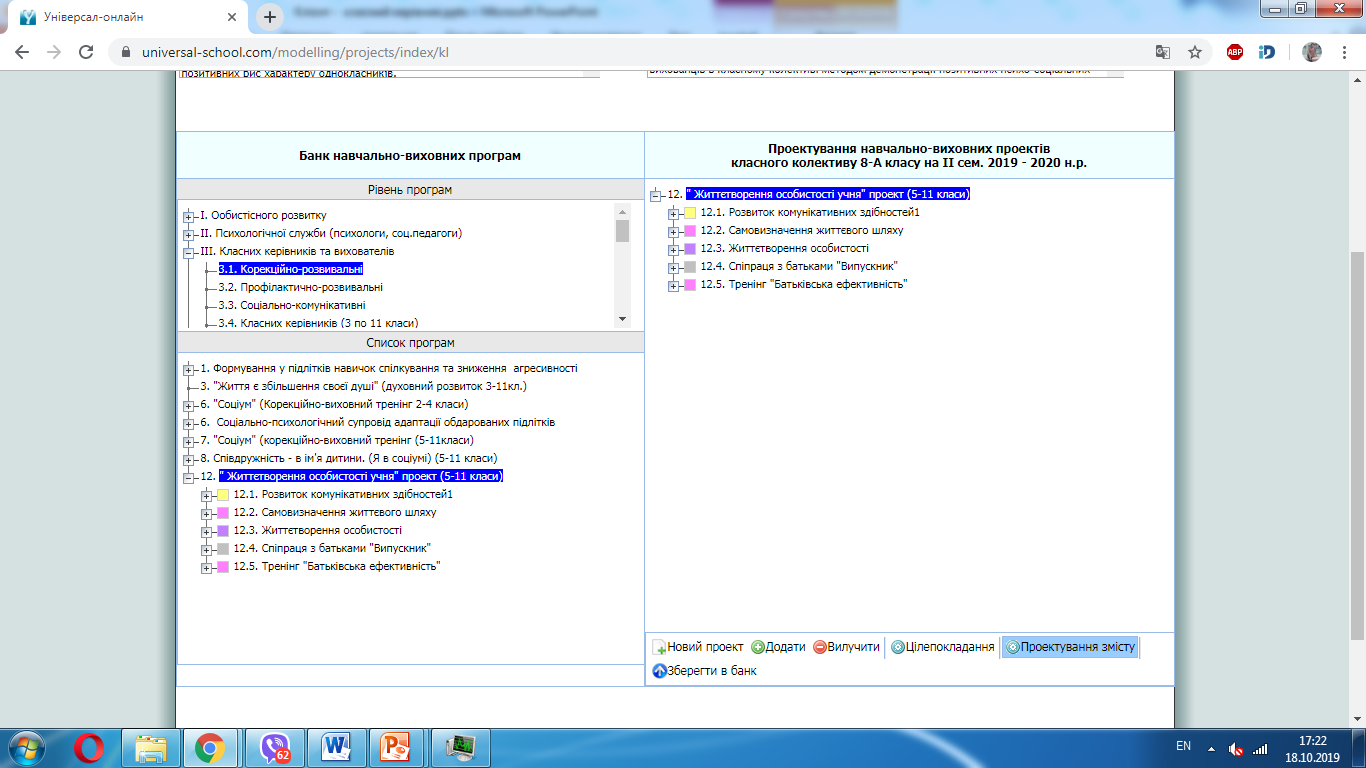 1
3
2
Порядок дій:
За допомогою кнопок «Додати», «Вилучити» визначити структуру проекту.
Натиснути кнопку «Проектування змісту».
Примітка: Є можливість створення власного проекту за допомогою кнопки «Новий проект».
Цілепокладання сюжетної лінії проекту. Крок 4
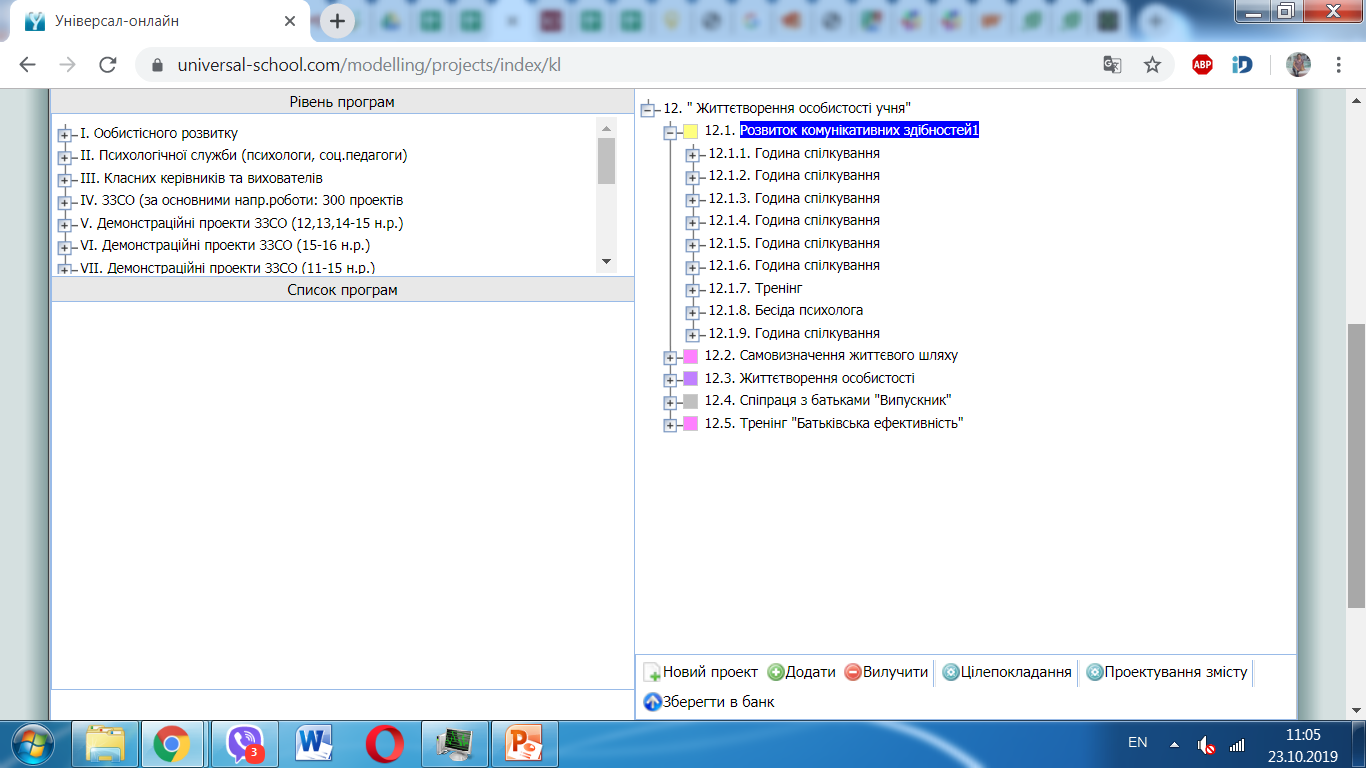 1
Порядок дій:
Натиснути кнопку «Цілепокладання».
Створення змісту сюжетної лінії проекту. Крок 4
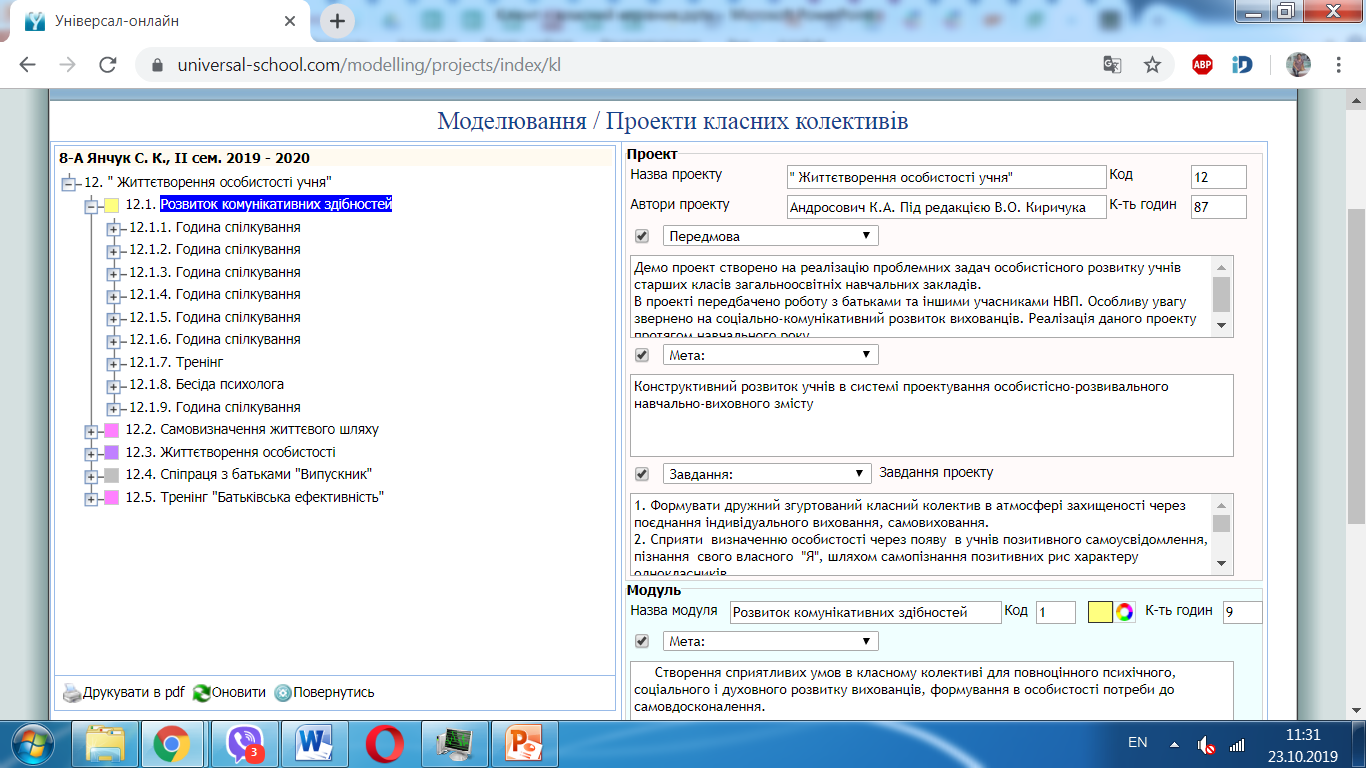 1
3
2
4
5
Порядок дій:
Активувати проект, модуль.
Обрати потрібну назву модулю.
Вибрати необхідний структурний елемент та зробити зміни.
Проставити кількість годин (міні-модулів).
Надрукувати сюжетну лінію змісту проекту.
«ПЛАНУВАННЯ»
Планування реалізації проекту класного керівника крок 1
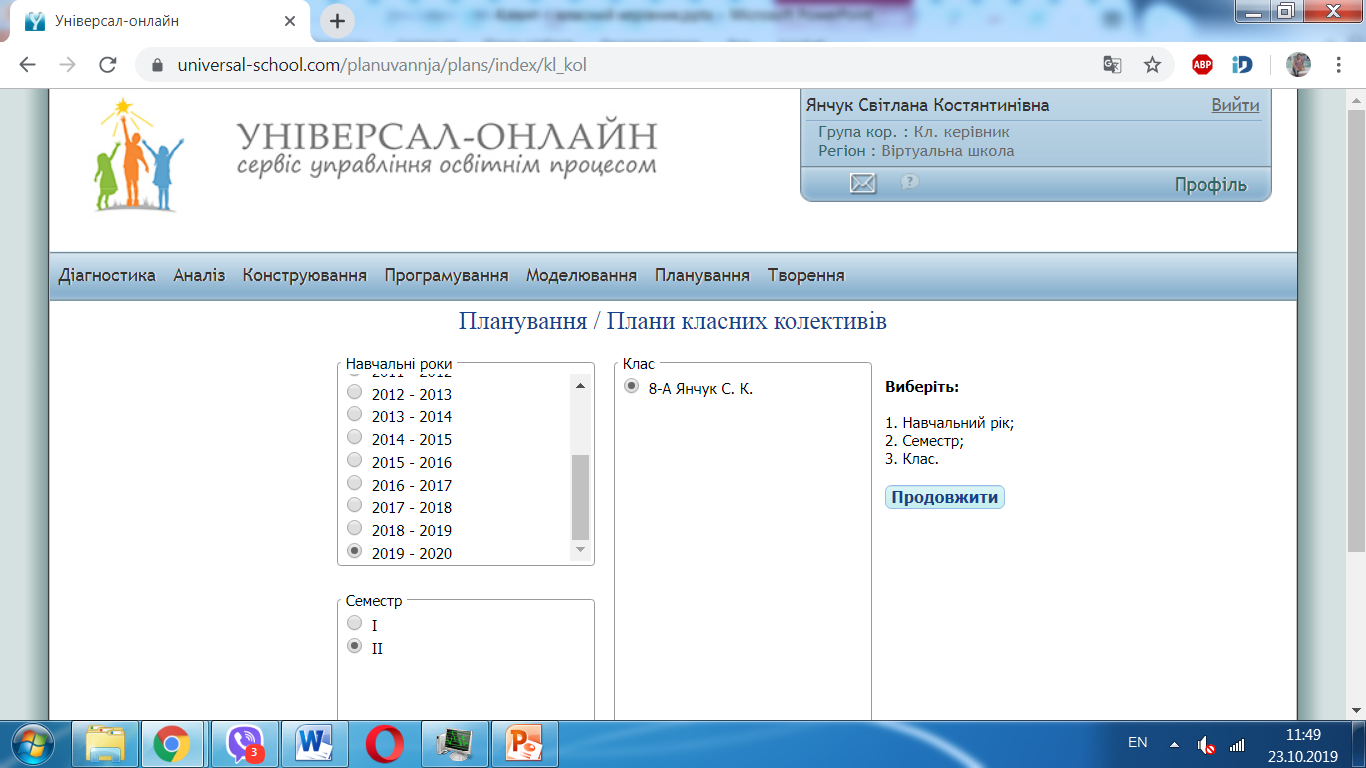 3
1.  Технологічний модуль «Планування».
2.   Плани класних колективів.
3. 	Вибрати рік, семестр.
4.	Підтвердити прізвище педагога.
5. 	Продовжити.
4
Порядок дій:
«Планування», плани класних колективів.
Вибрати рік, семестр.
Підтвердити прізвище педагога.
Продовжити.
2
1
Планування реалізації проекту класного керівника. Крок 2
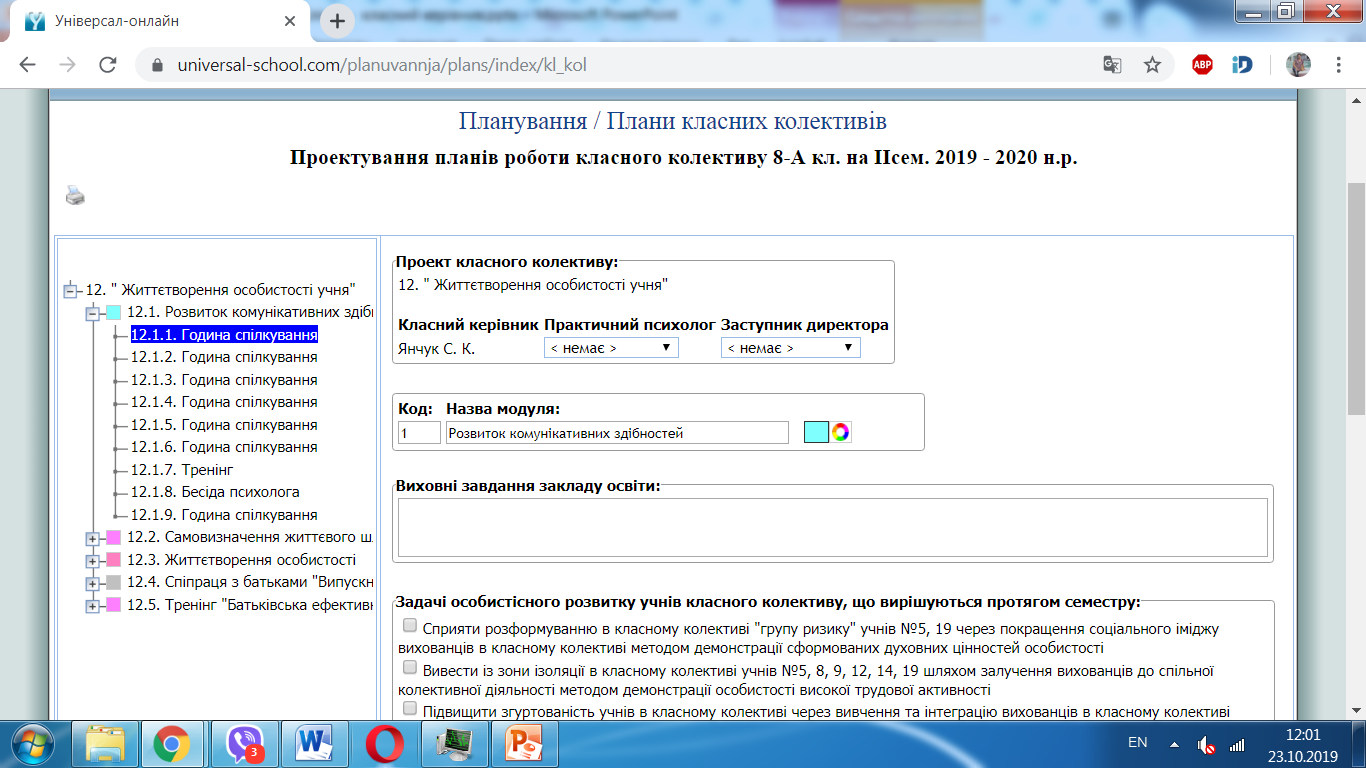 2
Порядок дій:
Активувати потрібний модуль.
Вибрати задачі особистісного розвитку, що вирішуються.
1
Планування реалізації проекту класного керівника. Крок 3
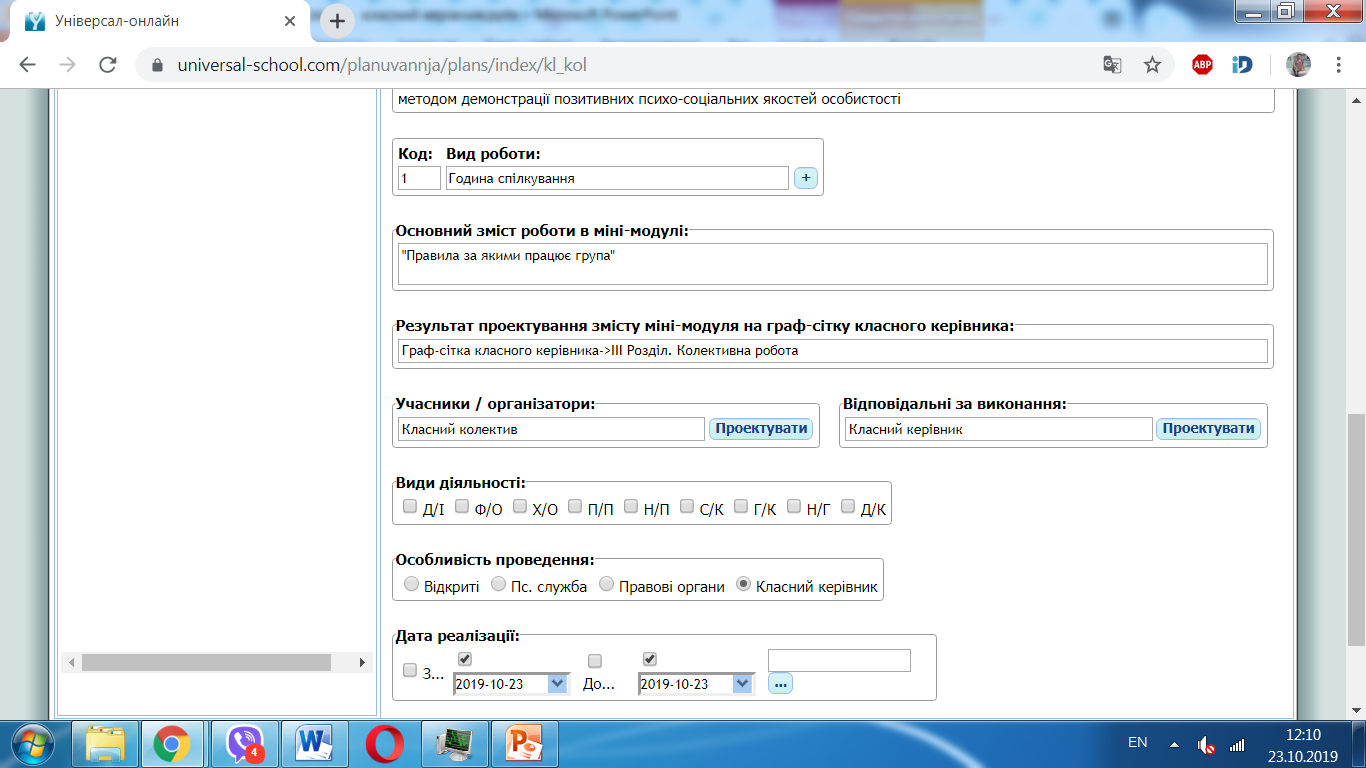 1
2
Порядок дій:
Обрати вид і зазначити зміст роботи, зберегти.
Проектувати учасників освітнього середовища, організаторів  та відповідальних за проект.
Зазначити дату або дати реалізації міні-модуля.
3
Планування реалізації проекту класного керівника. Крок 4
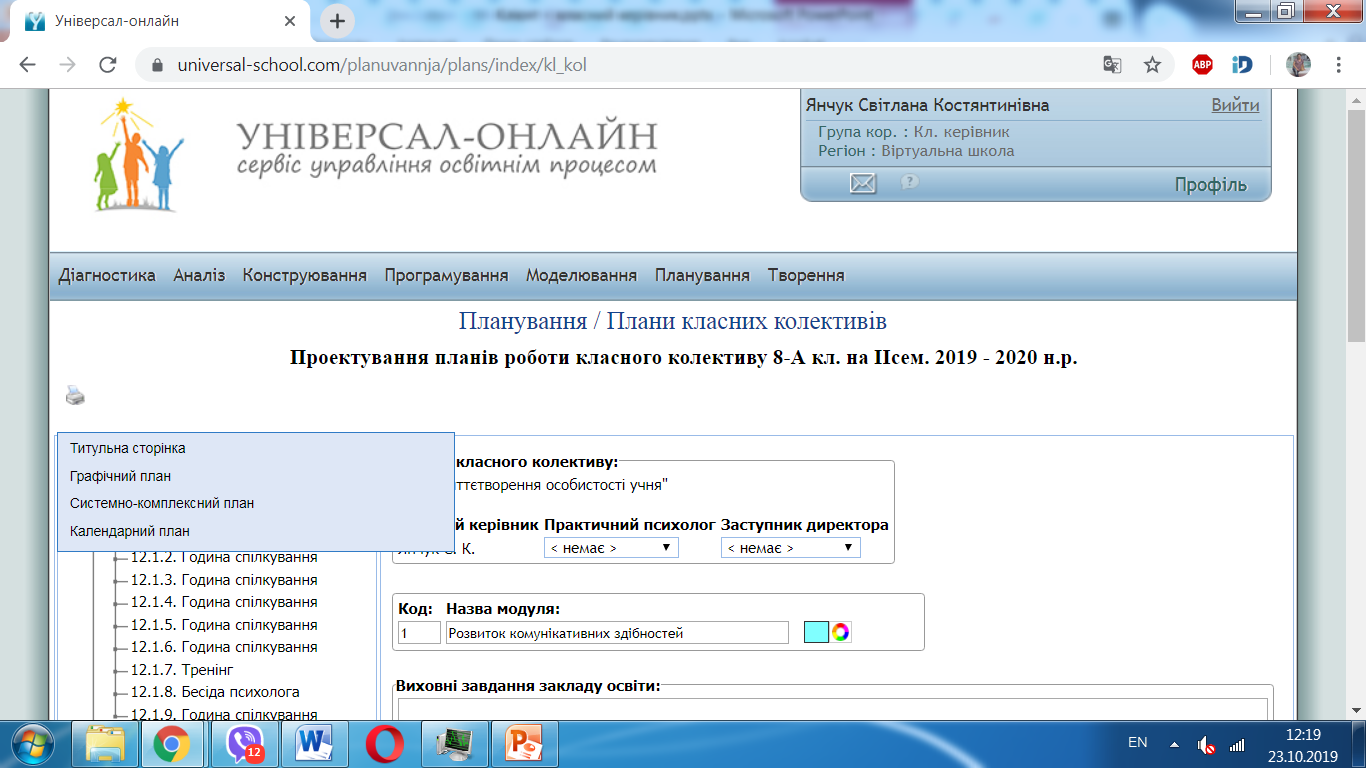 Порядок дій:
Роздрукувати потрібні типи планів роботи класного керівника на семестр.
1
«ТВОРЕННЯ»
Творення сценарія виховного заняття класним керівником. Крок 1
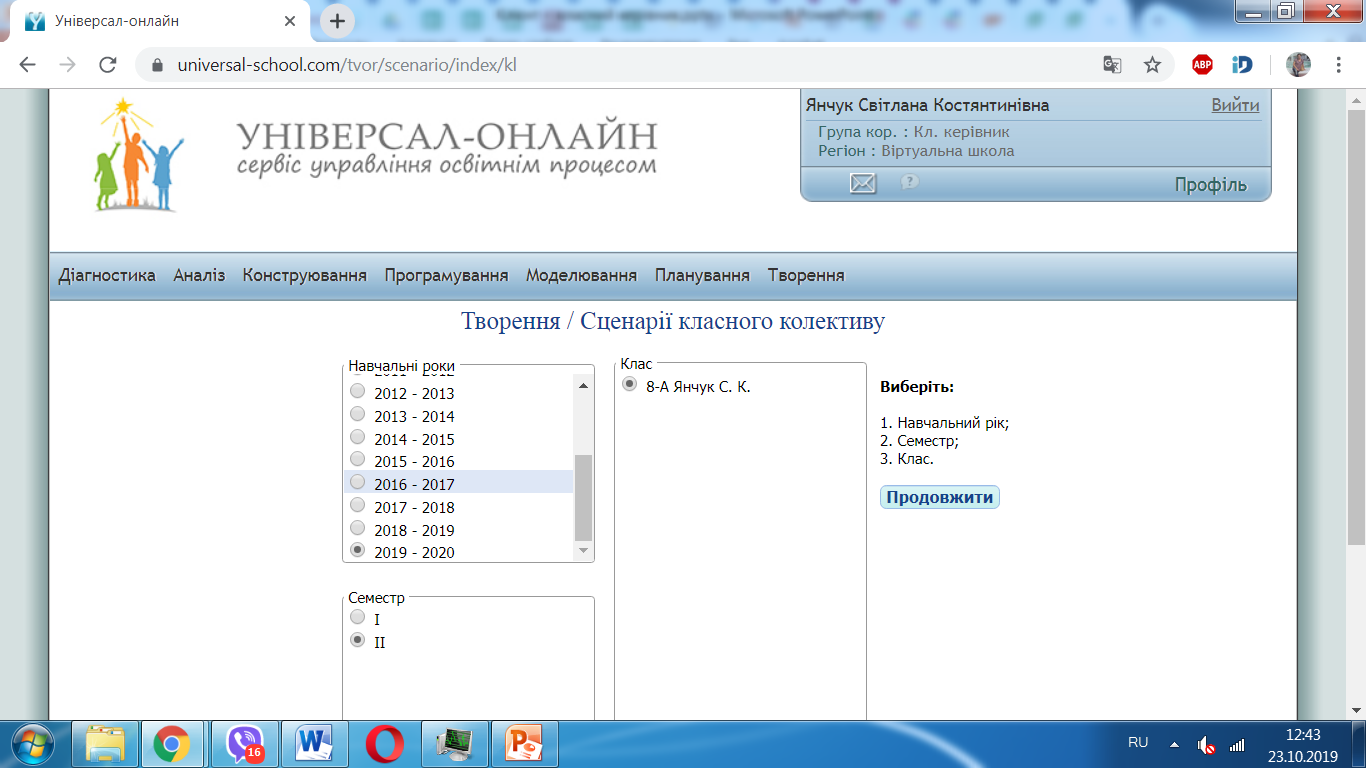 3
3
Порядок дій:
«Творення», сценарії класного колективу.
Вибрати рік, семестр.
Підтвердити прізвище педагога.
Продовжити.
2
1
Творення сценарія виховного заняття класним керівником. Крок 2
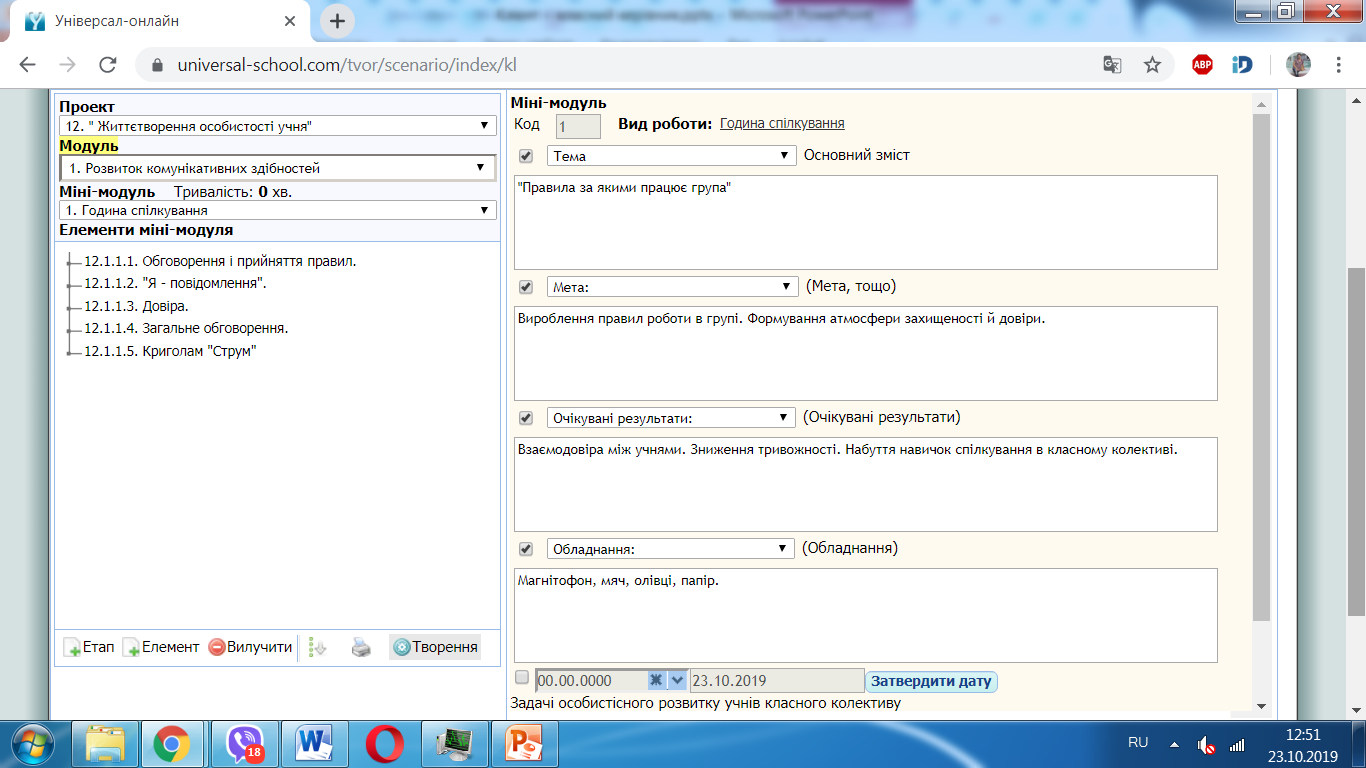 Порядок дій:
Обрати проект, модуль, міні-модуль.
Додавання та вилучення етапу чи елементу міні-модулю.
1
2
Висновок
Результат особистісного розвитку дітей класу в першу чергу залежить від ефективності реалізації виховного проекту створеного класним керівником на виконання задач особистісного розвитку кожного учня та класного колективу в цілому. 
Реалізація задач особистісного розвитку повинна здійснюватись не лише у виховному проекті класного керівника а також в проектах закладу освіти, вчителів-предметників, психологічної служби при активній взаємодії сімї та громади.
Творення сценарія виховного заняття класним керівником. Крок 3
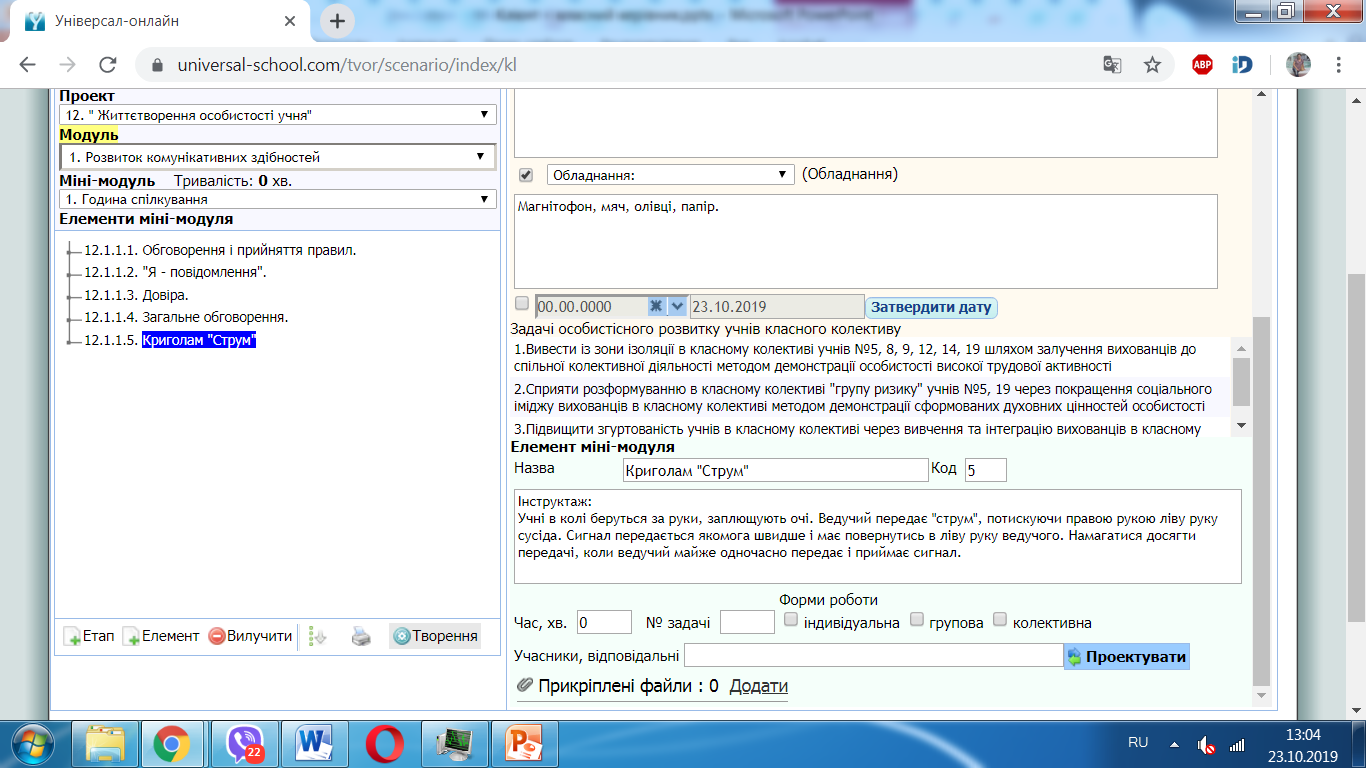 2
1
3
Порядок дій:
Визначити час та форму роботи, учасників та відповідальних.
Затвердити дату проведення міні-модуля.
Додати файли із сценарієм заходу чи презентацію, що зберігаються на сервісі.
Роздрукувати сценарій.
4